Intro paragraph
How to go from “Broad to specific.”
Broad to specific
Whassup.  I’m essay bug!
The essay bug’s head is shaped like

Notice how the top of the head is “broad” and it gets narrower until it finally gets to “a point.”  (The “point” of your essay is your thesis statement.)

 This is how your introductory paragraph for a formal piece of writing should be set up.
How to go from broad to specific
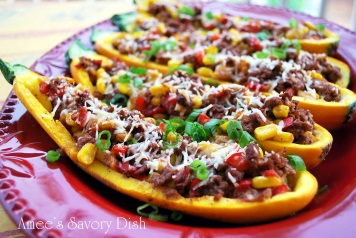 Food  (how can we get more specific?)
Choose a style of food:  Chinese, Tex-Mex, Italian… (more specific?)
Choose a particular food:  Pad Thai, Lasagne, Fajitas… 
Create a thesis based on the particular food.  
“Pad Thai is the best food ever (main claim) because it is tasty, energy filled, and easy to make.” (3 body paragraphs)

Using the above as an example, your intro paragraph could start with a sentence or two on food, then a sentence or 2 on Thai food, a sentence on Pad Thai, and  then the thesis.
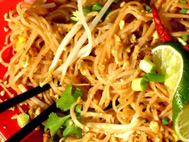 …your intro paragraph could start with a sentence or two on food, then a sentence or 2 on Thai food, a sentence on Pad Thai, and  then the thesis.
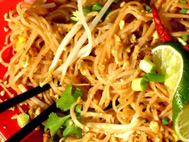 Food is a source of energy and is necessary for survival, but for many cultures it also serves an important social role and is a source of artistic expression that brings people together to celebrate, mourn, do business, and visit.  But while the process of getting together and eating is important, the food itself is equally important and needs to be tasty if a meal is to be successful.  (2 sentences on food)  Every culture has its unique styles of cooking and Thai food has recently become popular worldwide.  From the fragrant rice dishes, to spicy curries and sweet and sour soups, Thai food presents a plethora of treats for the palate.  (2 sentences on Thai food)  One of the signature Thai dishes is Pad Thai, which consists of long and broad noodles cooked with bean sprouts, garlic, chilies, cilantro, lime and peanuts, and topped with a delicious tamarind sauce.  (1 sentence on Pad Thai) Pad Thai is the best food ever because it is tasty, energy filled, and easy to make.  (Thesis!)
Your turn…
Take the following topic and decide how you could gradually get more specific in at least 2 steps.  
Ex. We went from:
food (2 sentences) 
to Thai food (2 sentences) 
to  Pad Thai (one sentence) 
and then to the thesis.

Your topic is “School.”   
School-High school-Reynolds High school
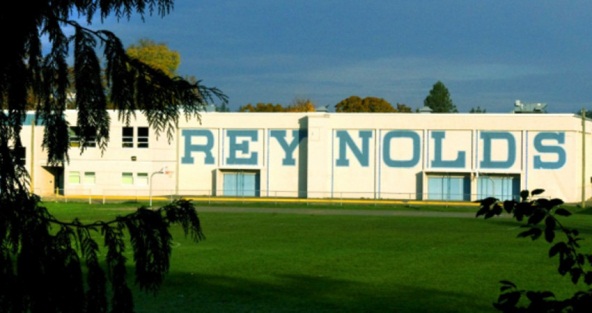 Specific to broad
When you already have a thesis created, you may need to reverse the process and go from “specific to broad.”
If you are writing an essay on “The Lottery”
“The Lottery”(the specific name of a story)
short fiction (a genre of writing)
Writing (a general form of communication)
Your turn…take the following from “specific to broad”
The Lego Movie
The Lego Movie- animated films- kids shows
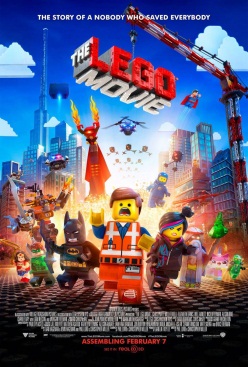 Your thesis is often the starting point.
In reality, your thesis could serve as an “intro paragraph.”  
In the stories The Lottery, Just Lather, That’s All, and The Guest, theme is created through the use of symbolism.
But to just jump straight to the point is stylistically weak.  You want to “build up” to this.
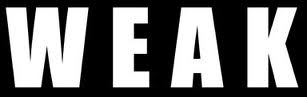